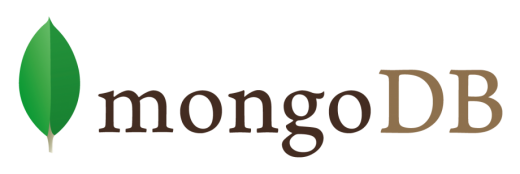 NoSQL база данных
mongodb.org
NoSQL базы данных
NoSQL = Not only SQL
Key-value (Redis, Dynamo, MemcacheDB, Voldemort)
Document (MongoDB, CouchDB, Riak)
Wide Column (BigTable, Cassandra, HBase)
Graph (Neo4j, InfiniteGraph)
MongoDB
Быстрая база данных 
Устоявшийся проект
Open-source, но разрабатывается и поддерживается компанией 10gen
Одно из наиболее универсальных решений среди NoSQL
Сравнение MongoDB с другими СУБД
Memcached
Производительность
Key/value
MongoDB
RDBMS
Функциональность
Поддержка MongoDB языками
Официальные драйверы
Erlang
Scala
Haskell
Perl
PHP
Python
Ruby
C/C++
Java
.NET
Javascript
Драйверы open-source
ActionScript,   Clojure,   Delphi,   Node.js,  F#,   Go,   Groovy,   Lua,   Objective C,   Smalltalk и т.д.
Кто использует MongoDB?
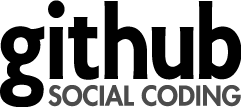 Craigslist
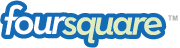 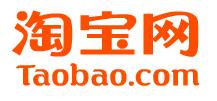 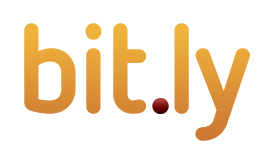 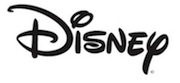 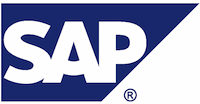 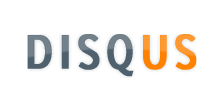 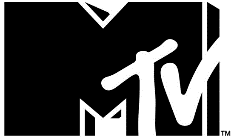 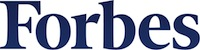 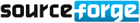 Изменение мышления
Навыки работы с SQL базами не подходят для NoSQL
Нет JOIN
Избыточность данных вместо нормализации
Контроль данных из приложения, а не из базы
Преимущества
Документно-ориентированная база данных
Быстрое чтение и особенно запись
Широкая по сравнению с другими NoSQL  функциональсть
Масштабирование из коробки
По чтению (Master/slave, Replica sets)
По записи (Sharding)
Преимущества
Документоориентированная база — сохранение данных в формате документов вместо формата реляционного типа, это делает MongoDB очень гибкой и адаптируемой к бизнес-требованиям. Возможность хранения разных типов данных особенно важна при работе с большими данными, которые собираются из разных источников и не ложатся в одну структуру. 
Специальные запросы — MongoDB поддерживает поиск по полям, диапазонные запросы и поиск по регулярным выражениям. Могут быть сделаны запросы для возврата определенных полей в документах.
Индексация — можно создать индексы для улучшения производительности поиска в MongoDB. Любое поле в документе может быть проиндексировано. Это обеспечивает высокую скорость работы СУБД.
Преимущества
Репликация — эта СУБД может обеспечить высокую доступность с помощью наборов реплик. Набор реплик состоит из двух или более экземпляров MongoDB. Каждая реплика набора может выступать в роли первичной или вторичной. Первичная реплика — главный сервер, который взаимодействует с клиентом и выполняет все операции чтения/записи. Вторичные реплики сохраняют копию данных первичной реплики с помощью встроенной репликации. Если с первичной репликой что-то случилось, происходит автоматическое переключение на вторичную реплику, затем она становится основным сервером.
Балансировка нагрузки — MongoDB использует концепцию шардинга для горизонтального масштабирования с помощью разделения данных между несколькими экземплярами БД. Она может работать на нескольких серверах, балансируя нагрузку и/или дублируя данные, чтобы поддерживать работоспособность системы в случае аппаратного сбоя.
Возможность развернуть в облаке — вы получаете готовую к работе, оптимально сконфигурированную, масштабируемую и управляемую базу данных по запросу за две минуты.
Схема данных MongoDB
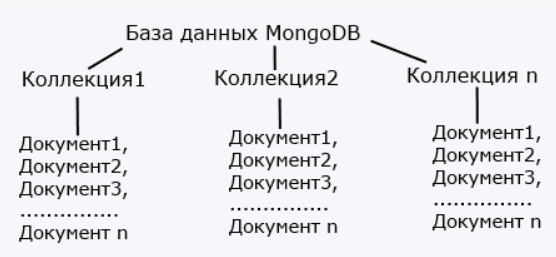 Организация данных
Организация данных. Поля
Документ состоит из одного или более «полей», которые подобны полям реляционных БД, правда в конкретном документе количество и типы полей могут варьироваться. 
Коллекция не содержит информации о структуре содержащихся в ней данных. Информацию о полях содержит каждый отдельный документ.
MongoDB
Документарная база данных
Каждому ключу соответствует документ
{
first_name: “Gleb”,
last_name: “Strelchenko”,
contacts: {
email: “glebspartan@gmail.com”
},skills: [“php”, “mongodb”]
}
_id: ObjectId(“4daf…”) =>
Ключ
Каждому добавленному документу автоматически предоставляется уникальный ключ

_id: ObjectId(“47cc67093475061e3d95369d”)
Пример использования
Система управления контентом
HTML-страница
Новость
Карточка товара
SQL
3 таблицы: pages, news, goods
MongoDB
1 коллекция: documents
Пример использования
Система управления контентом
Страница
{
type: “page”,
content: “Текст на странице”
}
Пример использования
Система управления контентом
Новость
{
type: “news”,
date: new Date(),
header: “Заголовок”,
teaser: “Краткий текст”,
content: “Полное содержание”
}
Пример использования
Каталог продуктов
Карточка товара
{
type: “good”,
name: “Телевизор”
price: 30000,
features: {
lcd: 1,
led: 0
},
categories: [ “home”, “tv” ]
}
Документы MongoDB - BSON
BSON (англ. Binary JavaScript Object Notation) — формат электронного обмена цифровыми данными, основанный на JavaScript, бинарная форма представления простых структур данных и ассоциативных массивов (которые в контексте обмена называют объектами или документами). Является надмножеством JSON, включая дополнительно регулярные выражения, двоичные данные и даты
Типы данных BSON
string — строка, 
int — целое число, 
double — число с плавающей запятой двойной точности, 
DateTime — дата, 
byte[] — массив байтов (бинарные данные), 
bool — булевые (True и False), 
null — «Null» (специальное значение), 
BsonObject — BSON-объект, 
BsonObject[] — массив BSON-объектов.
Create
SQL
CREATE DATABASE vldc;CREATE TABLE vldc.users (`id` INT AUTO_INCREMENT PRIMARY KEY, `first_name` VARCHAR(50), `last_name` VARCHAR(50));INSERT INTO vldc.users SET first_name = “Mikhail”;

MongoDB
use vldcdb.users.insert({ first_name: “Mikhail” })
Read
SQL
SELECT * FROM usersSELECT first_name FROM users

MongoDB
db.users.find()db.users.find({}, { first_name: 1 })
Read
SQL
SELECT * FROM usersWHERE first_name = “Mikhail” 
ORDER BY id DESC
LIMIT 1,10

MongoDB
db.users.find({first_name: “Mikhail”}).sort({ _id: -1}).skip(1) .limit(10)
Операторы условий
$size
$exists
$type
$not
$where
$gt, $lt, $gte, $lte
$ne
$in, $nin
$mod
$all
Update
SQL
UPDATE users SET last_name = “Fomin” WHERE first_name= “Mikhail”

MongoDB
db.users.update({ first_name: “Mikhail” }, { last_name: “Fomin” })db.users.update({ first_name: “Mikhail” }, { $set: { last_name: “Fomin” } })
Операторы модификации
$addToSet
$pop
$pull
$pullAll
$set
$unset
$inc
$push
$pushAll
Delete
SQL
DELETE FROM users WHERE id = 1DELETE FROM users WHERE first_name = “Mikhail”

MongoDB
db.users.remove({ _id: ObjectId(“4df8fb81ed4cadd6271c0000”) })db.users.remove({ first_name: “Mikhail”})
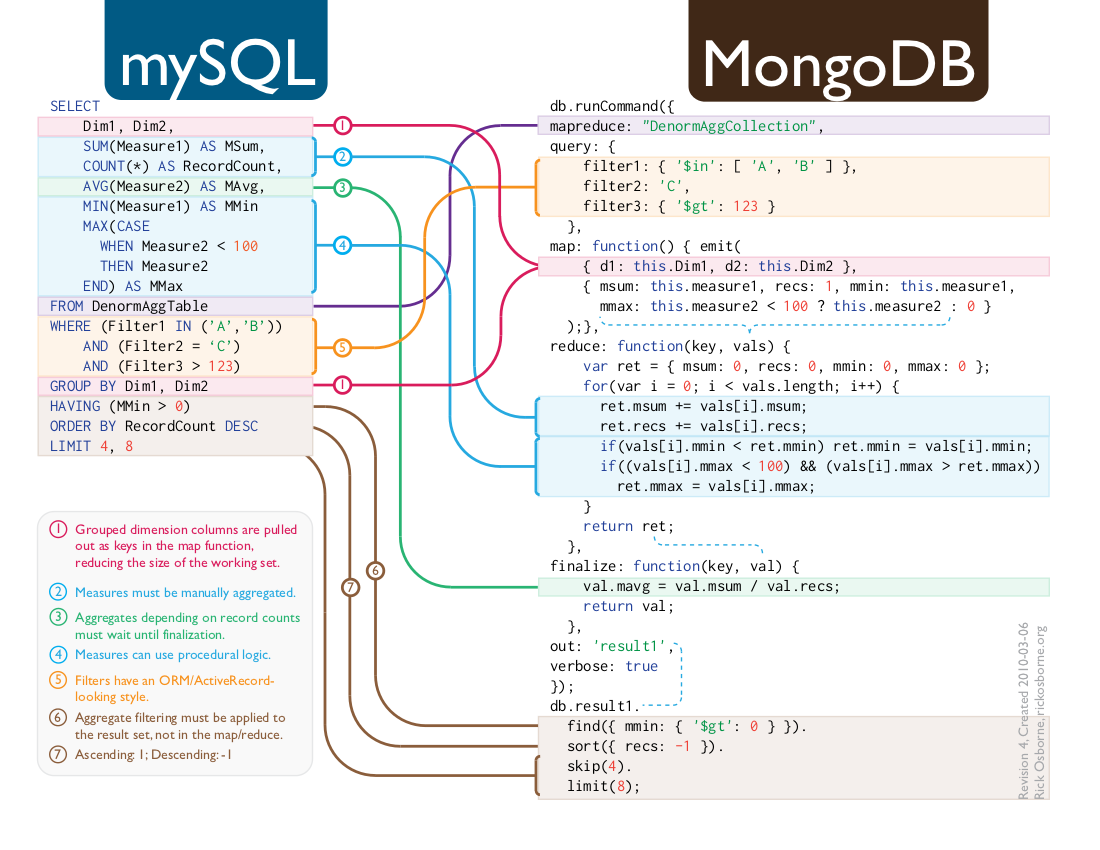 Коды   и   методы
Создание индексов
SQL

ALTER TABLE `users` ADD INDEX (`first_name`) 


MongoDB

db.users.ensureIndex({ first_name: 1 }) // по возрастанию
db.users.ensureIndex({ first_name: -1 }) // по убыванию
Гео-индекс
MongoDB
db.places.ensureIndex({ location: “2d” }

Поиск при помощи операторов
$near – поиск объектов с сортировкой, самые близкие - первые
$box – поиск объектов в заданном квадрате
$center – поиск объектов в заданном радиусе
Преимущества
Документно-ориентированная база данных
Быстрое чтение и особенно запись
Широкая по сравнению с другими NoSQL  функциональсть
Масштабирование из коробки
По чтению (Master/slave, Replica sets)
По записи (Sharding)
Недостатки
Эта база данных не настолько соответствует требованиям ACID (атомарность, согласованность, изолированность и устойчивость), как реляционные базы данных.
Транзакции с использованием MongoDB являются сложными
В MongoDB нет положений о хранимых процедурах или функциях, поэтому не получится реализовать какую-либо бизнес-логику на уровне базы данных, что можно сделать в реляционных БД.
MongoDB
Не подходит:
если вы используете JOIN’ы
если вам необходимы транзакции
 Подходит:
хранение разнородных данных
хранение геоданных
хранение логов и статистики